Направление «Реклама и связи с общественностью»

специализация «Рекламный менеджмент»

специализация «Управление связями с общественностью»

Специализация «Управление связями с общественностью программа двойных дипломов совместно с Рижской Международной высшей школой экономики и управления (RISEBA)»
1
Сегодня на рынке труда бакалавры считаются «недоученными», их функционал – это профессиональная деятельность под руководством специалиста.

После окончания магистратуры выпускник может претендовать на руководящие позиции в агентствах и департаментах компаний. 

Расписание занятий в магистратуре составлено таким образом, чтобы магистранты могли совмещать учебу и работу.
2
Выпускники  магистратуры направления «Реклама и связи с общественностью» будут готовы к 


организационно-управленческой деятельности, 
коммуникационной деятельности.
3
Обучение в магистратуре
индивидуализированное;

проектно-ориентированное.
4
Общие дисциплины для всех профилей
«Деловой английский язык»,
«Второй иностранный язык»,
«Психология менеджмента», 
«Современные концепции менеджмента», 
«Международные бизнес-коммуникации»,
«Digital-маркетинг».
5
Дисциплины
Профиль «Рекламный менеджмент»: 

«Эффективность рекламных кампаний», 
«Международные маркетинговые коммуникации», 
«Интегрированные бренд-коммуникации», 
«Медиаменеджмент и медиамаркетинг»,  
«Стратегический менеджмент рекламного агентства и отдела по рекламе», 
«Управление медиамиксом», 
«Маркетинговые исследования В2В - В2С рынков» 
и др.
6
Дисциплины по выбору
Профиль «Рекламный менеджмент»: 
«Клиентский сервис»;
«Имидж территории»;
«Переговорный процесс и управление конфликтами»;
«Управление потребительскими ожиданиями»;
«Стратегический бренд-менеджмент»;
«Репутационный менеджмент»;
«Спонсоринг и фандрайзинг»;
«Деловые коммуникации, этикет и протокол»; 
«HR-коммуникации» и др.
7
Дисциплины
Профиль «Управление связями с общественностью»: 
«Оценка эффективности PR-деятельности»; 
«Технологии Investor Relations»; 
«Корпоративные коммуникации»; 
«Технологии Government Relations»; 
«Управление коммуникационными проектами»; 
«Аналитическое обеспечение PR-проектов»; «Стратегический менеджмент PR-агентства и PR-отдела» и др.
8
Дисциплины по выбору
Профиль «Управление связями с общественностью»: 
«Клиентский сервис»;
«Переговорный процесс и управление конфликтами»;
«Имидж территории»;
«Репутационный менеджмент»;
«Спонсоринг и фандрайзинг»; 
«Медиарилейшнз»;
«PR в государственных структурах»;
«Технологии управления общественным мнением»;
«Имидж персоны»;
«Деловые коммуникации, этикет и протокол»; 
«HR-коммуникации» и др.
9
Преподаватели
10
Преподаватели ИМЭБ, работающие на программах магистратуры
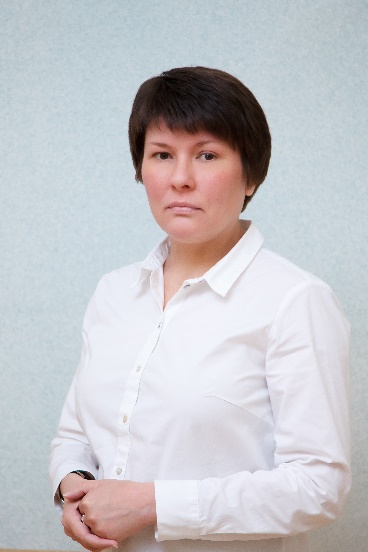 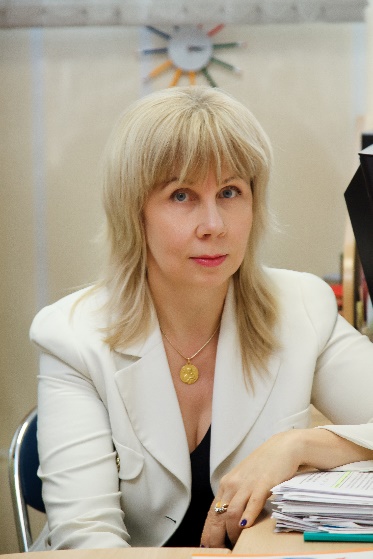 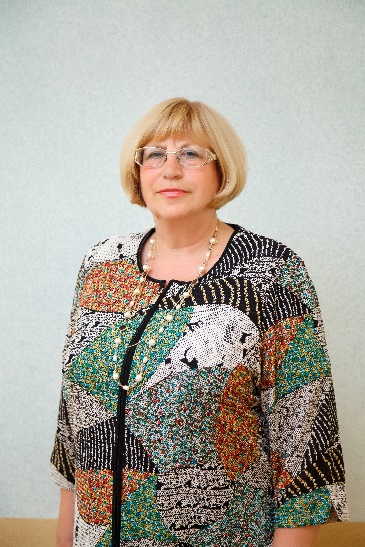 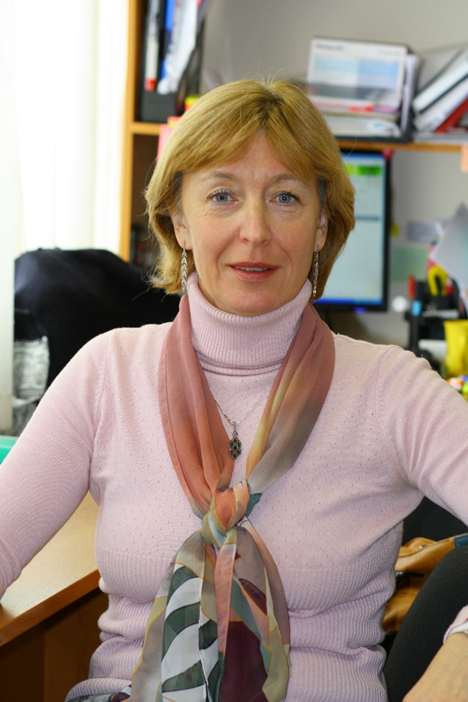 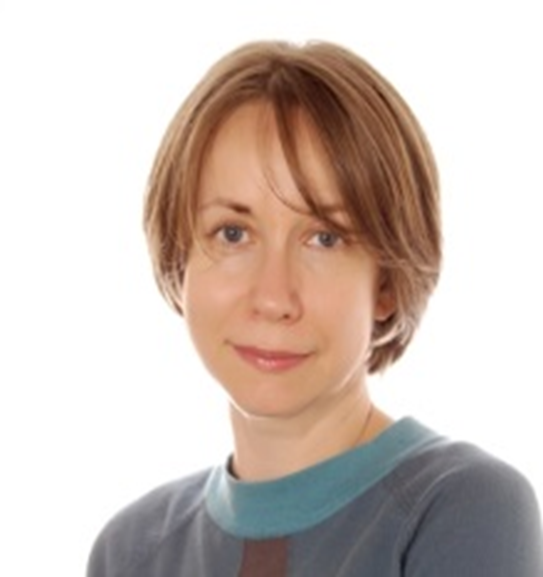 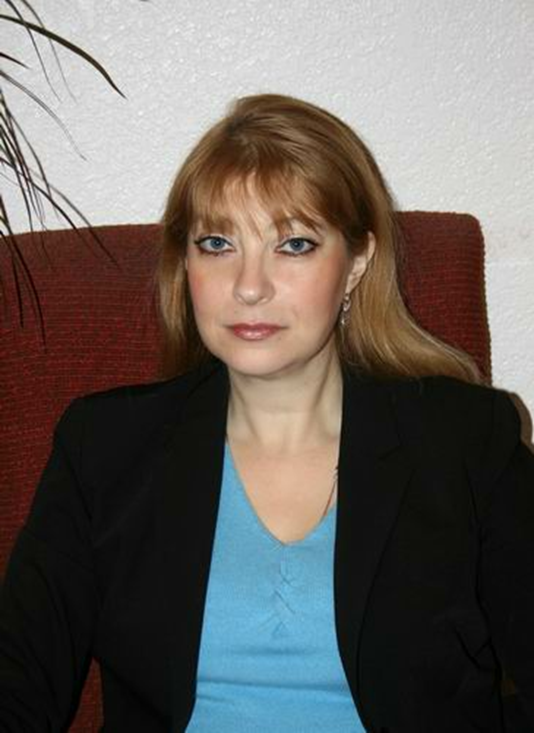 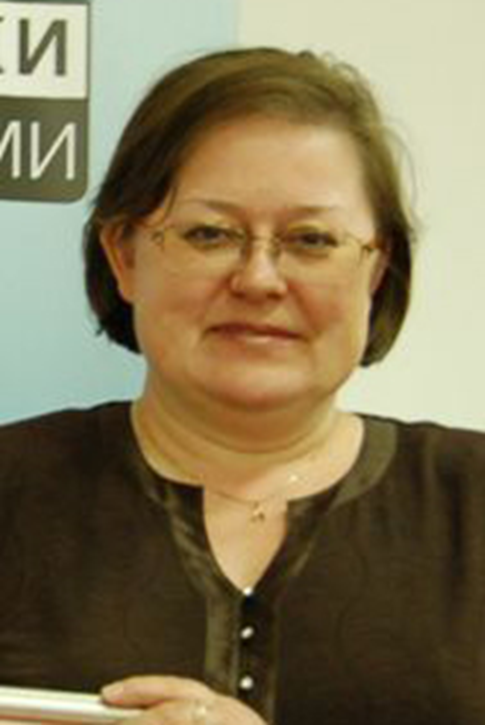 11
Анисимова Инна Владиславовна
Место работы и должность в настоящее время: основатель и генеральный директор агентства PR Partner

Опыт работы и достижения:
работает в сфере PR с 1999 года. PR Partner реализует кампании для Chupa Chups, Jack Daniel’s, T-Systems, Winx, KARCHER, Tork, Procter&Gamble, «КРОК».
В конкурсе «Деловые женщины 2014» получила номинацию «Безупречная репутация». 
Дисциплина: Международный PR
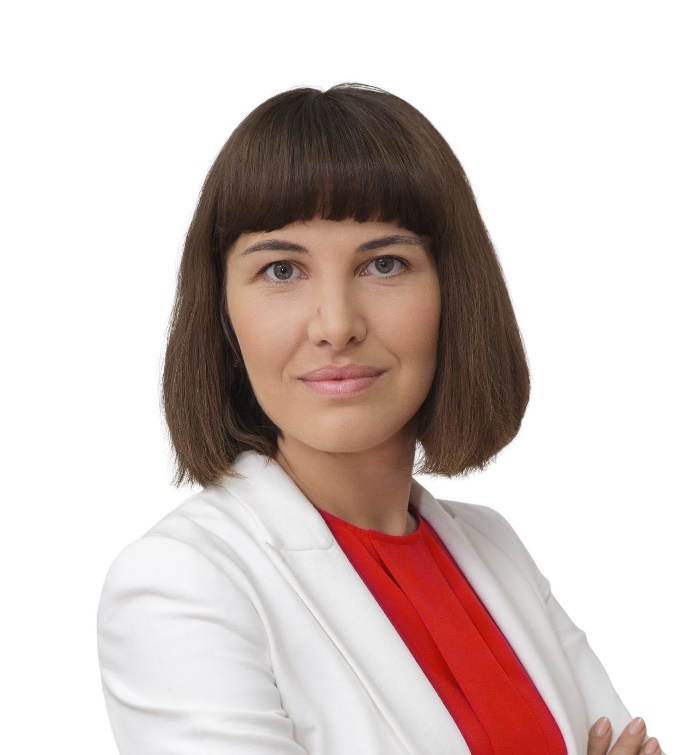 12
Брегадзе Ксения Владимировна
Место работы и должность в настоящее время: Начальник пресс-службы Управления по связям с общественностью ВШЭ
Опыт работы и достижения:
Начальник отдела по связям с общественностью Проекта 5-100
Специалист службы внешних коммуникаций Телеканала "Russia Today", Координатор по маркетингу газеты "Ведомости"

Дисциплина: Медиарилейшнз
13
Васильев Николай Александрович
Место работы и должность в настоящее время: заместитель директора крупнейшего оператора цифрового телевидения России «Триколор ТВ»
Опыт работы и достижения:
Работал директором по рекламе, затем заместителем коммерческого директора телекомпании НТВ, начальником отдела маркетинга ОАО «Газпром-Медиа», заместителем генерального директора ОАО «Редакция газеты «Известия», генеральным директором газеты «Трибуна». 

Дисциплина: Медиаменеджмент и медиамаркетинг
14
Грибанова Алевтина Викторовна
Место работы и должность в настоящее время: Менеджер Управления транзакционного бизнеса ПАО Сбербанк

Опыт работы и достижения:
Работала преподавателем ИМЭБ РУДН


Дисциплина: Международные маркетинговые коммуникации
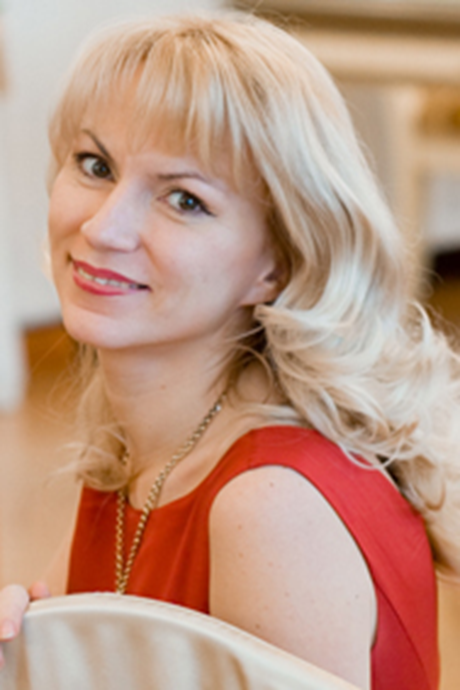 15
Довжик Галина Владимировна
Ученая степень, звание: кандидат психологических наук
Место работы и должность в настоящее время: доцент, зам. заведующего кафедрой рекламы и связей с общественностью Института маркетинга ГУУ
Опыт работы и достижения: эксперт Агентства по контролю качества образования и развитию карьеры, эксперт в сфере образования Рособрнадзора
 Дисциплина: Психология менеджмента
16
Иванов Андрей Викторович
Место работы и должность в настоящее время:
Креативный директор Агентства Креарт, преподаватель  РЭУ им. Г.В. Плеханова, РАНХиГС при Президенте РФ
Опыт работы и достижения:
Работал в компаниях: Афрус, Казино Рояль, Ирис, Папиллонс, Гема Моторс, Тинькофф. 
Участвовал в организации маркетинговых коммуникаций брендов: Аэрофлот, Х5 Retail Group, BMW, Mercedes-Benz и др.
Дисциплина: Стратегический менеджмент рекламного агентства и отдела по рекламе
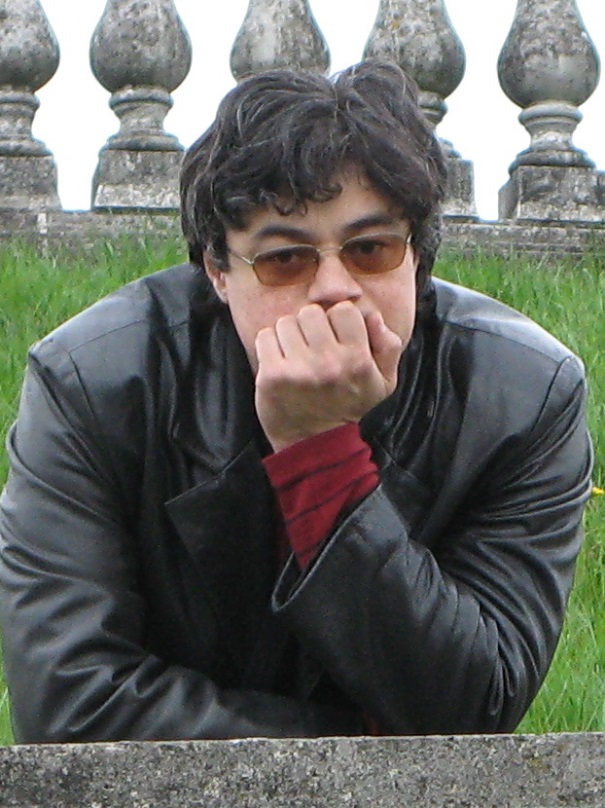 Кармина Наталья Владиславовна
Место работы и должность в настоящее время: директор по маркетингу TCFC
Ученая степень, звание: Кандидат экономических наук
Опыт работы и достижения:
Консультант-практик с двадцатилетним успешным опытом работы на руководящих должностях крупнейших российских компаний: Рычал-СУ, Мясницкий ряд, Лудинг, Диксис, Фруже, Быстров.

Дисциплина: Управление потребительскими ожиданиями
Кривохижа Виктор Васильевич
Место работы и должность в настоящее время: управляющий партнер трейд-маркетинговой компании NMT

Опыт работы и достижения:
Сопредседатель комитета по образованию Российской ассоциации маркетинговых услуг (РАМУ)



Дисциплина: Клиентский сервис
Лампадова Евгения Геннадьевна
Место работы и должность в настоящее время: 
Генеральный директор PR-агентства «Лампа»
Опыт работы :
PR-директор Wikimart, PR-директор Онлайн школы английского языка «Skayeng», PR-директор Ассоциации компаний интернет-торговли; Руководитель PR-службы ГК «АгроПромкомплектация»; Начальник PR-отдела НПФ «БЛАГОСОСТОЯНИЕ»; Пресс-секретарь Компании «Юнимилк». 

Дисциплина: Управление коммуникационными проектами
Крылова Анна Владимировна
Место работы и должность в настоящее время: начальник управления по работе с инвесторами ПАО «Финансовая группа БУДУЩЕЕ»
Опыт работы: Начальник Управления по работе с инвесторами ПАО «Квадра»; начальник отдела по работе с акционерами ОАО «Ленэнерго»; главный специалист отдела по работе с инвесторами ОАО «МОЭСК».
В 2010 году проходила обучение в New York University, School of Continuing and Professional Education, Investor Relations Certificate Program.
Дисциплина: Технологии Investor Relations
Мандрова Наталия Александровна
Место работы и должность в настоящее время: 
Генеральный директор агентства инвестиционных коммуникаций Primum.
Опыт работы и достижения: работает в сфере связей с общественностью более 16 лет и обладает широкой экспертизой в сфере стратегических корпоративных коммуникаций, внутренних коммуникаций и public affairs. Была партнером в агентстве «PRопаганда», награждена премией «Серебряный лучник» в номинации «Мастер».

Дисциплина: Технологии управления общественным мнением
22
Плотникова Наталья Викторовна
Место работы и должность в настоящее время: 
Советник президента Компании Развития Общественных Связей
Опыт работы и достижения: Стаж работы в PR 13 лет. С 1997 года ведет экспертно-аналитическую и проектную деятельность в сферах международного гуманитарного сотрудничества и содействия международному развитию. Являлась советником заместителя генерального директора ФГУП РАМИ «РИА Новости». Кандидат политических наук.
Дисциплина: Стратегический менеджмент PR-агентства и PR-отдела
23
Сазонов Алексей Дмитриевич
Ученая степень, звание: Кандидат технических наук

Место работы и должность в настоящее время: партнер, руководитель медианаправления Консалтинговой компании CupMedia
Опыт работы и достижения: в рекламном бизнесе более 15 лет. Работал в ведущих рекламных агентствах: Максима, D'Arcy, Radical Media, NFQ; и компаниях на позициях: руководитель группы, медиадиректор, директор по стратегическому планированию, директор по рекламе и маркетингу.

Дисциплины: Управление медиамиксом
Селюкова Юлия Евгеньевна
Место работы и должность в настоящее время: Директор проекта «Новые лидеры в образовании» Благотворительного Фонда Сбербанка «Вклад в будущее»

Опыт работы и достижения: директор НП «Лифт в будущее», директор по развитию Российской экономической школы, директор по маркетингу в Sanoma Independent Media, деловой газете «Ведомости» и журнале SmartMoney. Начальник Центра корпоративных коммуникаций финансовой компании «Европлан». Более 10 лет проработала в в департаментах маркетинга компаний Hershey Foods, Unilever, Mondeliz. 

Дисциплина: Репутационный менеджмент
25
Черкашина Анастасия Алексеевна
Место работы и должность в настоящее время: Руководитель направления качественных исследований Компании Мост Маркетинг. Специализируется на проведении воркшопов, тренингов, юзабилити исследований, онлайн исследований.
Опыт работы и достижения: работала во ВЦИОМ, Институте Социологии РАН; компаниях Синовейт-Комкон, Ipsos и др.

Дисциплина: Эффективность рекламных кампаний
26
Чумиков Александр Николаевич
Место работы и должность в настоящее время: президент агентства Международный пресс-клуб. Чумиков PR и консалтинг
Опыт работы и достижения:
Член экспертного совета Российской Ассоциации по связям с общественностью (РАСО), президент Академии политической науки (АПН). Лауреат Национальной премии в области связей с общественностью "Серебряный лучник", премии Союза журналистов России, специальной премии Государственного департамента США.

Дисциплина: PR в государственных структурах, Технологии GR
27
Шевелева Ольга Владимировна
Опыт работы и достижения: Тренер-консультант и эксперт по вопросам современного делового протокола и этикета с 24-летним стажем. Член Национальной ассоциации специалистов по протоколу.
Автор книг «Организация ведения переговоров» (2007, 2014), «Манеры для карьеры» (2014), «Атлет и этикет» (2016).
Сертифицирована Дипломатической академией Министерства иностранных дел Российской Федерации.

Дисциплина: Деловые коммуникации, этикет и протокол.
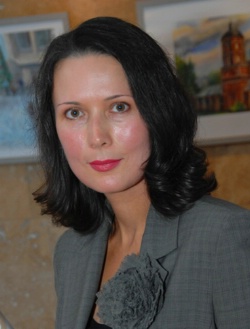 28
Щербатюк Анна Сергеевна
Место работы и должность в настоящее время: 
HR-директор в ARK Group

Опыт работы и достижения:
Опыт работы с персоналом 10 лет (из них 6,5 лет в рекламной сфере). Ведение полного цикла работ по подбору, адаптации, оценке и мотивации персонала, а также по поддержанию корпоративной культуры для семи рекламных агентств холдинга ARK GROUP (ARK CONNECT, INBRIEF, Leto, REPA, PromoSpace, Brand Affairs, Sigma)
Дисциплина: HR-коммуникации







Дисциплина: HR-коммуникации
29
Курс «Спонсоринг и фандрайзинг»
Ведут специалисты – представители Ассоциации фандрайзеров России:
Мария Бевза - исполнительный директор Ассоциации, Марина Кузнецова - управляющий директор БФ "Настенька", 
Людмила Геранина - координатор проекта "Все вместе против мошенников» и др.
30
Формы обучения
Бюджетная – 7 мест
Контрактная
Стоимость обучения
31
Спасибо за внимание!
Желаем успехов!
               

                           Кафедра рекламы и 
                              бизнес-коммуникаций
32